MyCom: video tutorial presented by Kathryn
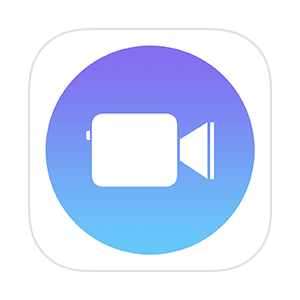 Creating & editing
shareable videos
with Clips
AN EASY APP FOR ALL YOUR VIDEO EDITING NEEDS
Quickly combine videos, photos, audio, and graphics into videos to share on social media or on your church website
Why use Clips?
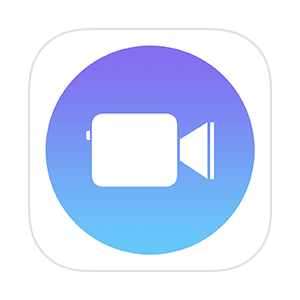 No experience needed!
Create fun videos to connect with your members throughout the week
Announcements
Promote events
Highlight moments & people
Video Meditations
Just for fun!
CREATE A PROJECT
PROJECT TIMELINE
Each project consists of multiple “clips.” As you record, your clips will appear in the project timeline at the bottom of your screen.
RECORD A CLIP
To add or record clips to your timeline, simply hold down the red button.
RECORD YOUR CLIPS
SCENES: VIRTUAL BACKGROUND
Tap SCENES to add a virtual background to your live camera clip. Then press & hold the record button to add it to your timeline.
CAMERA: LIVE VIDEO OR PHOTO
Tap CAMERA to record live video or take a photo. Then press & hold the record button to add it as a clip to your timeline.
LIBRARY: IMPORT PHOTO OR VIDEO
Tap LIBRARY to import a photo or video from your Photos library. Then press & hold the record button to add it to your timeline.
POSTERS: FULL-SCREEN TEXT GRAPHIC
Tap POSTERS to select & create a full-screen text graphic. Then press & hold the record button to add it to your timeline.
EDITING TOOLS
Click on a clip in your timeline to access the Edit Toolbar.
LIVE TITLES
Add or edit live captions on your clip.
EFFECTS
Add filters, emojis, text graphics, and stickers to your clip.
MUTE
Mute the audio attached to your clip.
DELETE
Delete a clip from your timeline. You cannot undo this!
TRIM
Trim the beginning and ending point of your clip.
SAVE CLIP
Save individual clips to your library to share or use in a project.
OTHER FEATURES
LIVE TITLES
Add Live Titles to your clip as you speak. To edit the text or style of Live Titles, simply click on the clip and tap the Live Titles edit tool.
TEXT STICKER
Add a text sticker to a clip, either tracking with a moving object or stationary. Pinch & drag to adjust size & position of the sticker.
REORDER CLIPS
In Edit Mode, reorder clips by tapping & dragging a clip to the desired position inside the timeline.
TRIM
In Edit Mode, tap the edge of the clip to select the trim arrows. When the arrows are yellow, drag the edges in or out to the desired point. Then tap Apply.
TIPS
PLAN AHEAD
If you aren’t able to create your Clips video live, capture photos & videos ahead of time to edit with later.
PAN & ZOOM
In Record Mode, use the “pinch & drag” technique to to pan across or zoom in/out of your clips as you’re recording.
SCENES
Scenes backgrounds include ambient noise, but in Edit Mode you can mute that ambient audio separately from voice audio.
FILTERS
Filters can be added to a clip either before or after recording.
MUSIC TRACK
Add music to your video by selecting from pre-loaded tracks. Clips will automatically mix and time the music to fit your project.
SAVE & SHARE
SAVE VIDEO
Save the video to the library on your device.
EXPORT PROJECT
Export your Clips project to collaborate with someone else. They can open the project in Clips on their device and add to it.
SEND OR SHARE
Send your final video via email or text. Share your video to your social media channels directly from the app.
SAVE TO CLOUD STORAGE
Save your video to your preferred cloud storage apps or services, like Dropbox or Google Drive.
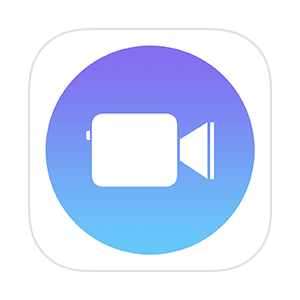 That’s
Clips!
Available on
iPhone and iPad